A Pearl for Uterine Fibroids – or not quite there yet?
Ulipristal for Uterine Fibroids
Elaine, BPharm, MSc (Clin Pharm), BCPS 
Doctor of Pharmacy Student
Faculty of Pharmaceutical Sciences
University of British Columbia
Elaine.lo@alumni.ubc.ca
1
Uterine fibroids
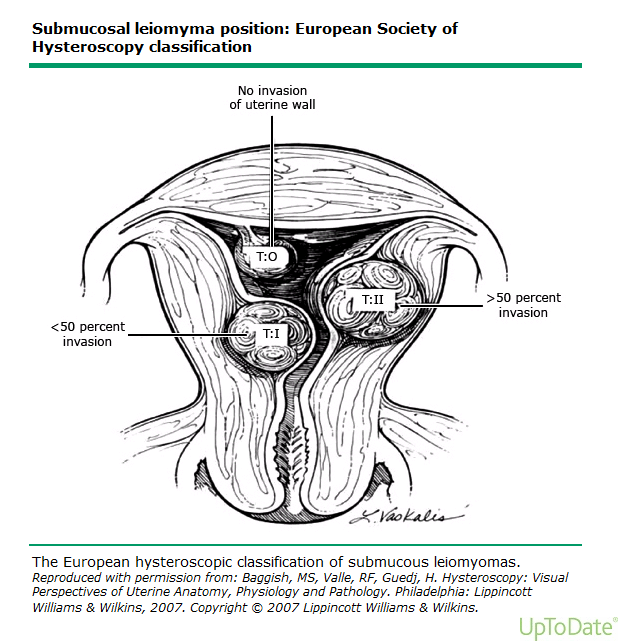 2
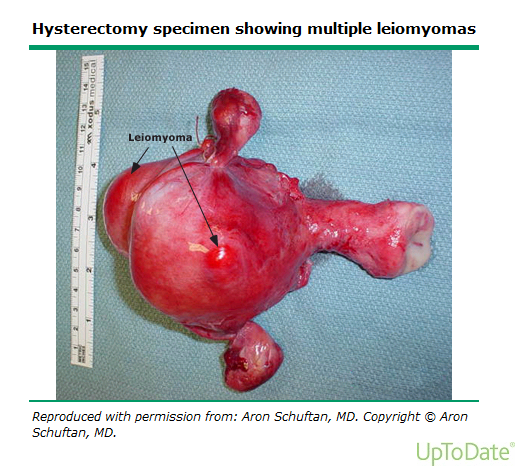 3
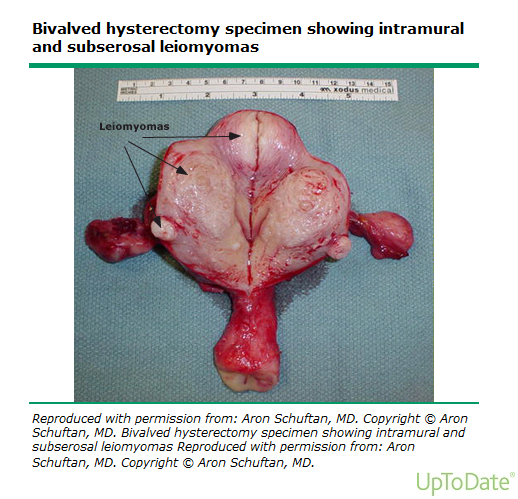 4
Uterine fibroids
Benign, hormone-sensitive, smooth muscle tumours of the uterus
Most common tumour of the female reproductive tract in pre-menopausal women: 
35-55 y.o.: 40% 
Black > white women 2-3x
American Journal of Clinical Pathology 1990; 94: 435
American  Journal of Epidemiology 1998; 147: S90
5
[Speaker Notes: smooth muscle cells of the myometrium
HC SBD

E – agument EGF-R expression in leiomyoma cell
P4  leimyoma cell growth through regularing EGF, IGF-I – stimulate cell proliferation and inhibit apoptosis

The myomatous uterus has increased numbers of arterioles and venules, as well as venular ectasia (dilation). In addition, the angiogenic growth factor fibroblast growth factor-2 and its receptor appear significantly altered in the leiomyomatous uterus.
Leiomyomas can be viewed as a fibrotic process with abnormalities of the extracellular matrix 
Uptodate]
Pathogenesis
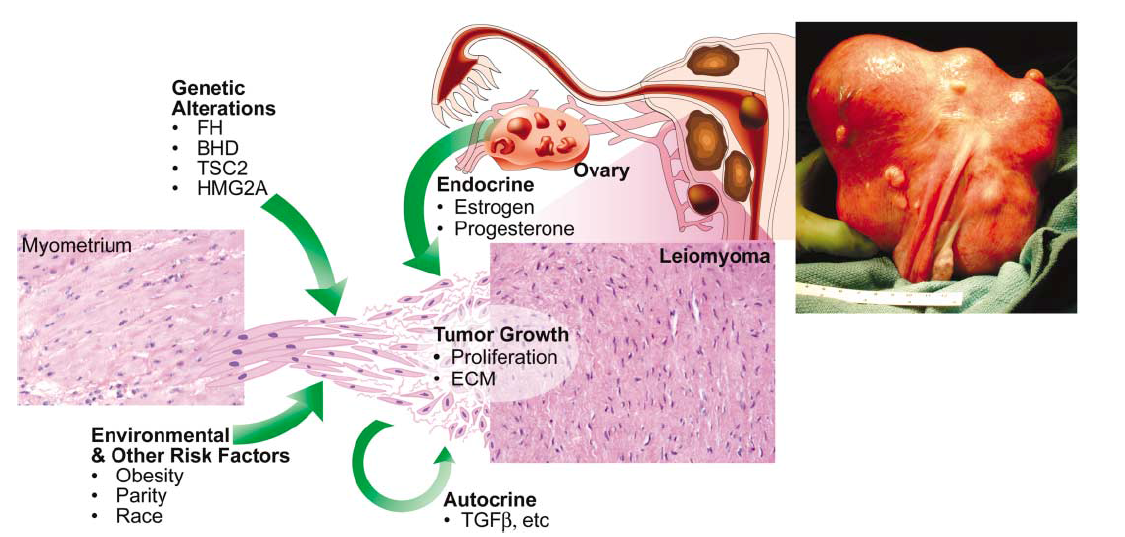 Science 308.5728 (2005): 1589-1592
1. Transformation to abnormal myocytes
2. Growth
Hormone:  estrogen & progesterone
Genetics/ Vascular abnormalities/ Fibroid factor
6
[Speaker Notes: Fibroids are often described according to their location in the uterus (submucosal, intramural, subserosal, cervical).
Dx based on enlarged, mobile uterus with an irregular contour on bimanual pelvic examination. 
Confirmed by imaging study e.g. transvaginal ultrasound
Uptodate

Images from Uptodate]
Signs and Symptoms
often asymptomatic, but when symptomatic: 
uterine bleeding, anemia
abdominal pressure/ pain, increased urinary frequency
infertility
significant impairment of QoL
7
[Speaker Notes: HC SBD
3 categories]
Treatment
Surgery:  current mainstay,  most commonly: hysterectomy
Asymptomatic – watch & wait
Premenopausal women who desire fertility
Myomectomy   
Women who do not desire fertility
Hysterectomy
HealthlinkBC, accessed on 1/11/13
Uptodate, accessed on 22/10/13
8
[Speaker Notes: Submucosal leiomyomas -- hysteroscopic myomectomy for symptomatic  allows future childbearing; abdominal myomectomy if significant symptoms and a submucous leiomyoma(s) not amenable to hysteroscopic resection 
Consider other options when women for whom risk of intraoperative conversion to hysterectomy is high, or women who are considering a future pregnancy but will accept impaired fertility in exchange for an expedited recovery phase, other 

Laparoscopic myomectomy: a uterus less than 17 weeks' size or with a small number of subserosal or intramural leiomyomas. Future childbearing is possible; however, the integrity of the uterine incision during pregnancy has not been evaluated adequately and may be inferior to abdominal myomectomy. Due to reports of uterine rupture in pregnancy following some laparoscopic myomectomies, surgeons should discuss the risks and benefits of each option with patients, including possible risk of uterine rupture, as well as provide information regarding their experience with laparoscopic suturing. While robotic assistance may alleviate these problems, there are currently little data to support this contention.

uptodate]
Role of Medical Treatment
Expert opinion on pharmacotherapy 14.15 (2013): 2079-2085
9
[Speaker Notes: NSAID, tranexamic acid – Sx reduction only]
Ulipristal
10
As an emergency contraceptive
US, Europe, India 

30mg PO within 120h after unprotected intercourse/ contraceptive failure
11
[Speaker Notes: Prevent by 60% more than with levonorgestrel]
Ulipristal (Fibristal)
Treatment of moderate to severe S & S of uterine fibroids in adult women of reproductive age who are eligible for surgery

Duration < 3 months

5mg daily PO
12
[Speaker Notes: 6-2013]
Ulipristal MOA
Selective progesterone receptor modulator (SPRM)
Progesterone antagonist 
Direct effect on myometrial and endometrial tissue
Insignificant effect on estradiol level 
↓ size through inhibition of cell proliferation and induction of apoptosis
13
[Speaker Notes: The safety and efficacy ≥65 or <18 not established
3 months due to lack of long term data]
From the media…
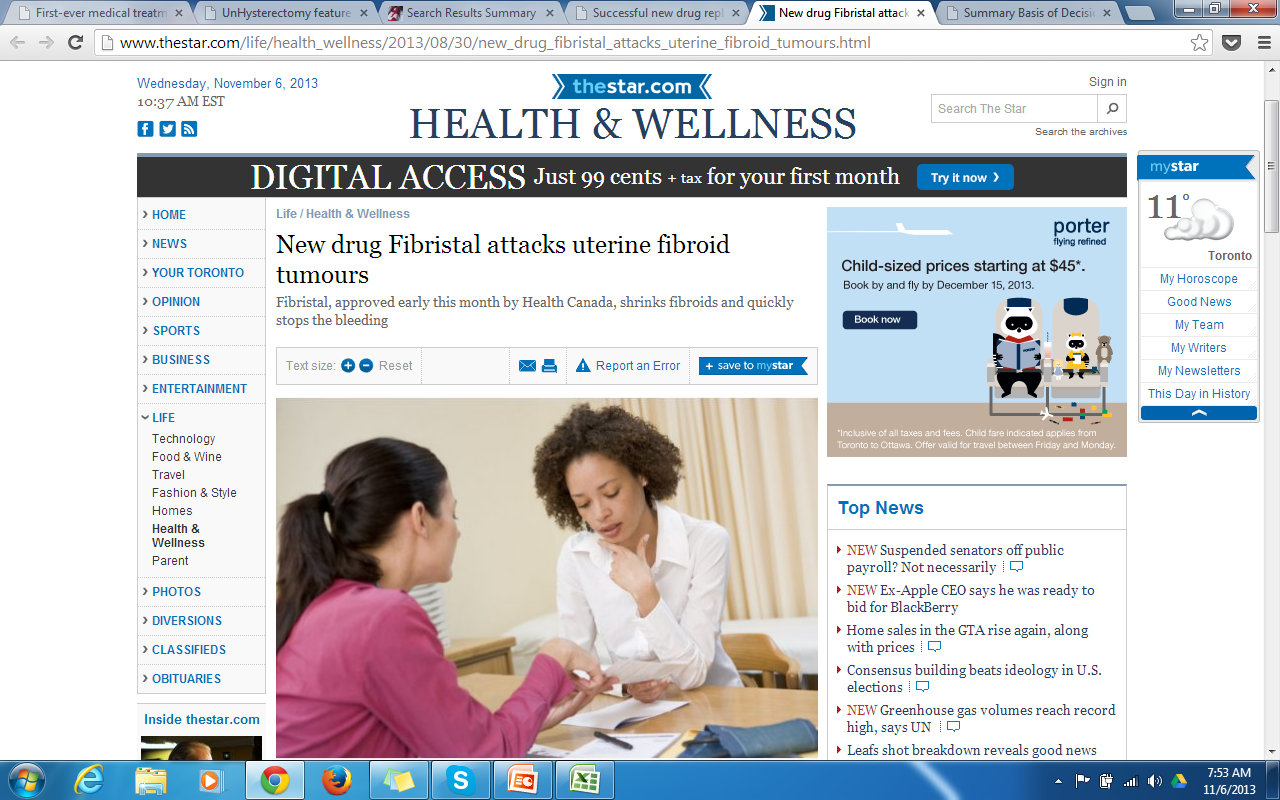 14
http://www.thestar.com/ accessed on 1/11/2013
[Speaker Notes: http://www.thestar.com/life/health_wellness/2013/08/30/new_drug_fibristal_attacks_uterine_fibroid_tumours.html]
From the media…
There’s good news for women who suffer from uterine fibroids.
For the first time, the benign tumours that cause heavy bleeding, pain, bloating and infertility in 30 per cent of women, can be treated with medication instead of surgery.
 The drug has the potential to save thousands of women from surgery, as fibroids are the leading cause of hysterectomies. About 25 per cent of women with fibroids require treatment.
After that, if surgical intervention is still needed, it’s likely to be a less invasive procedure with fewer possible complications, she says.
15
http://www.thestar.com/ accessed on 1/11/2013
Clinical trials
16
Clinical Question
17
Search Strategy
18
Summary of Trials
Obstetrics and gynecology 111.5 (2008): 1129.
Fertility and sterility 95.2 (2011): 767-772.
New England Journal of Medicine 366.5 (2012): 409-420.
New England Journal of Medicine 366.5 (2012): 421-432.
19
[Speaker Notes: Type it yourself]
Summary of Trials
Obstetrics and gynecology 111.5 (2008): 1129
Fertility and sterility 95.2 (2011): 767-772
New England Journal of Medicine 366.5 (2012): 409-420
New England Journal of Medicine 366.5 (2012): 421-432
20
[Speaker Notes: Type it yourself]
Phase II Trials
21
[Speaker Notes: Published by the National Institute of Child Health and Human Development
 (-11% in tx 2)
Levens: only ½ completed questionnaire – 12
Proportion of amenorrhea (P –normal menses, only 1 episode in treatment group), change in Hgb & Hct (unchanged), ovulation inhibition (U 20% placebo 83%), QoL (non significant)
Estradiol lower in U
QoL- SF 36, UFS

Amenorrhea – 0 vs 20/26
QoL – SF36, role physical and mental; UFS]
Phase II Trials
Results: 
↓ fibroid volume
↓ abnormal bleeding 
10mg = 20mg
PRM associated endometrial changes (PAEC) in 5mg?
22
[Speaker Notes: But study 2 (Nieman) – Hgb>10
Limited by small number]
Phase II Trials
Criticism:
Black women 
Levens 72.2% Nieman 84%
Generalizability
 ∆Hgb, Hct : Before and after ulipristal vs Placebo and ulipristal  (Niemen)
Sample size too small for ADE (22, 38)
23
Summary of Trials
Obstetrics and gynecology 111.5 (2008): 1129
Fertility and sterility 95.2 (2011): 767-772
New England Journal of Medicine 366.5 (2012): 409-420
New England Journal of Medicine 366.5 (2012): 421-432
24
[Speaker Notes: Type it yourself]
Phase III Trials
25
[Speaker Notes: Industry sponsored]
Phase III Trials
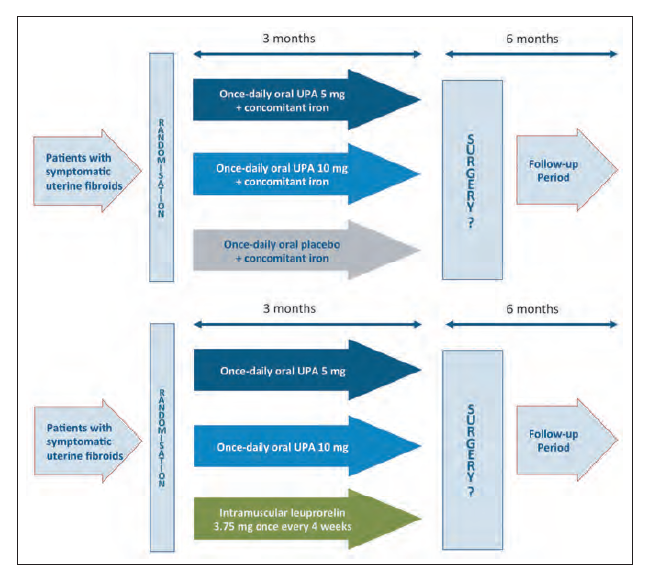 OR
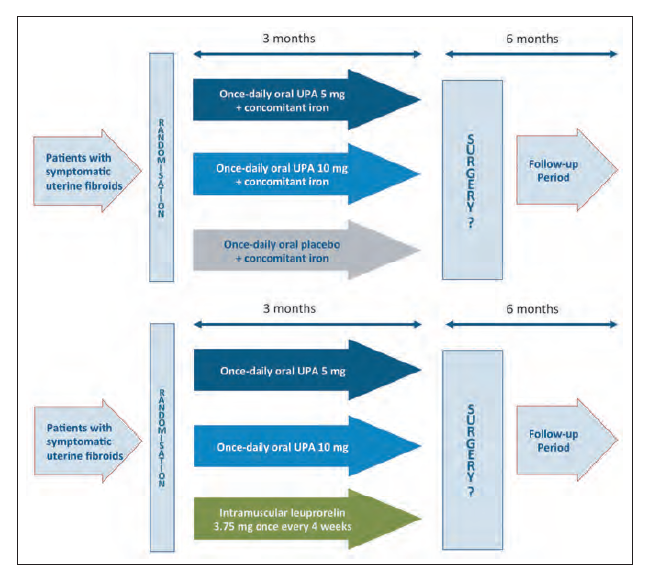 26
Journal of Reproductive Medicine and Endocrinology 10.1 (2013): 82-101
Phase III Trials
2o
1o
27
[Speaker Notes: Industry sponsored]
Phase III Trials
PEARL I
PEARL II
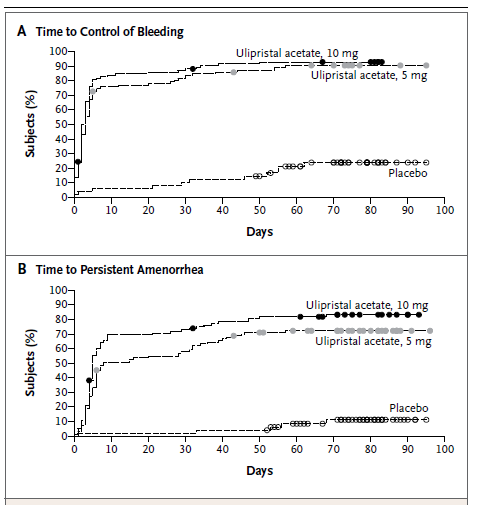 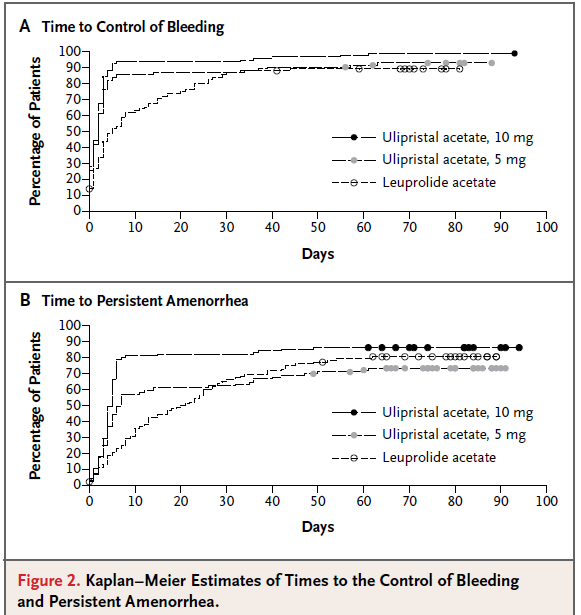 New England Journal of Medicine 366.5 (2012): 409-420
New England Journal of Medicine 366.5 (2012): 421-432
28
PRM- associated endometrial changes (PAEC)
Not the same as endometrial hyperplasia
Benign changes of 
	endometrial stroma:
Cyst formation
Atrophy
Abortive secretory 
 changes of glands
Abnormal endometrial
vascularization
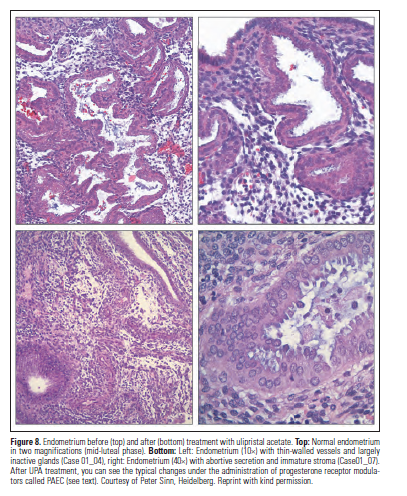 29
Journal of Reproductive Medicine and Endocrinology 10.1 (2013): 82-101
PAEC
Reversible
Lack of long term observations  significance?
30
Journal of Reproductive Medicine and Endocrinology 10.1 (2013): 82-101
Strengths
Data collection and analysis by independent organizations (ICON, MDSL)
Bonferroni correction made for multiplicity
3 pathologists to evaluate uterine changes with defined diagnostic criteria
31
Critique for both studies:
Methodology:
1. Uterine bleeding control as primary 		endpoint
2. Short duration 
Safety, efficacy?? Implication?
Generalizability
1. Black women 
2. Severity of uterine fibroid
Industry Sponsored
32
[Speaker Notes: Modified intention to treat – good for superiority: excluded one women who didn’t receive any drug (PEARL I)
(PEARL II – 5 patients excluded)
http://www.trialsjournal.com/content/12/1/58 – industry funded, conflict of interest
PEARL I – questionnaire developed by sponsor – dx specific QoL not available in languages of those countries (Oct, 2008 PEARL I, UFS-QoL pub in Nov, 2008) http://www.hqlo.com/content/6/1/99]
Uterine bleeding control
Assessed with Pictorial Bleeding Assessment Chart (PBAC)

Excessive blood loss = PBAC >100 (~80 mL)
Uterine bleeding control = PBAC <75
Amenorrhea = PBAC <2
33
[Speaker Notes: Phase III

http://onlinelibrary.wiley.com/doi/10.1002/9781444303490.app2/pdf]
PBAC
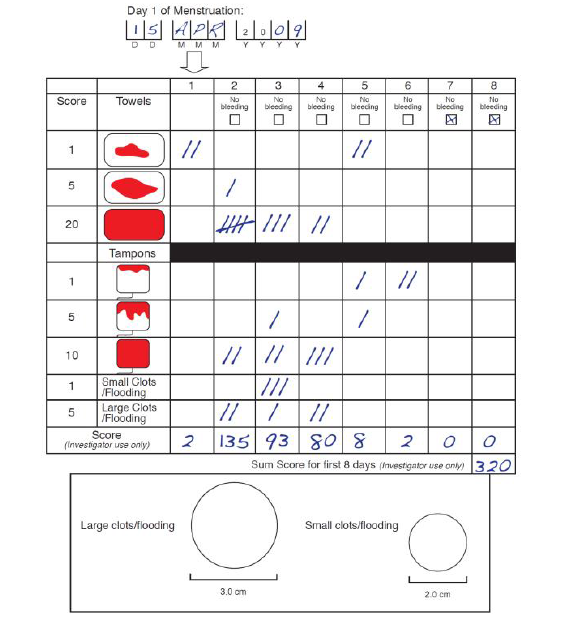 British Journal of Obstetrics and Gynecology (1990); 8: 734-739
New England Journal of Medicine 366.5 (2012): 409-420
34
[Speaker Notes: LNG- IUD
correlated with menstrual blood loss assessed by a standard
chemical method i.e. alkaline haematin (r=0.847).

Semi-quantitative assessment of blood loss by comparing sanitary item stain with given diagrams (Pictorial Blood Loss Assessment Chart, PBAC) [15] is another method to assess blood loss. Using an appropriate cutoff point, Janssen et al. reported predictive values with respect to menorrhagia up to 85.9% for positive tests and 84.9 for negative tests [16]. Unfortunately reproducibility of results of PBAC was challenged [17]. Nonetheless, a recent study found that PBAC is a simple and accurate tool for semi-objective measurement of menstrual blood loss [18]. The correlation between pictorial assessment results and values measured by the alkaline-hematin-method is quite good, however the amount of blood not captured by sanitary items is considerable [19].]
PBAC<75 as primary end point
Reporter bias – subjective measure, rely on patient compliance in reporting
GnRHa – Fibroid vol, % Amenorrhea 
caution in interpretation
35
Critique for both studies:
Methodology:
1. Uterine bleeding control as primary 		endpoint
2. Short duration 
Safety, efficacy?? Implication?
Generalizability
1. Black women 
2. Severity of uterine fibroid
Industry Sponsored
36
[Speaker Notes: Modified intention to treat – good for superiority: excluded one women who didn’t receive any drug (PEARL I)
(PEARL II – 5 patients excluded)
http://www.trialsjournal.com/content/12/1/58 – industry funded, conflict of interest
PEARL I – questionnaire developed by sponsor – dx specific QoL not available in languages of those countries (Oct, 2008 PEARL I, UFS-QoL pub in Nov, 2008) http://www.hqlo.com/content/6/1/99]
Critique for both studies:
Methodology:
1. Uterine bleeding control as primary 		endpoint
2. Short duration 
Safety, efficacy?? Implication?
Generalizability
1. Black women 
2. Severity of uterine fibroid
Industry Sponsored
37
[Speaker Notes: Modified intention to treat – good for superiority: excluded one women who didn’t receive any drug (PEARL I)
(PEARL II – 5 patients excluded)
http://www.trialsjournal.com/content/12/1/58 – industry funded, conflict of interest
PEARL I – questionnaire developed by sponsor – dx specific QoL not available in languages of those countries (Oct, 2008 PEARL I, UFS-QoL pub in Nov, 2008) http://www.hqlo.com/content/6/1/99]
Generalizability
1. Under representation of black women
0% in  PEARL I, 9.4% in PEARL II
↑prevalence, ↑ severity, earlier onset
2. Small uterine volume
Fibroid <10cm, uterine <16wk gestation
Science 308.5728 (2005): 1589-1592
New England journal of medicine 356.4 (2007): 360-370
Fertility and sterility 85.1 (2006): 22-29
38
[Speaker Notes: Uterine Artery Embolization
Magnetic Resonance guided focus ultra sound

#49 http://www.nejm.org/doi/pdf/10.1056/NEJMoa062003
#50 http://www.ceverj.com.br/conteudo/publucacoes/10.pdf]
Critique for both studies:
Methodology:
1. Uterine bleeding control as primary 		endpoint
2. Short duration 
Safety, efficacy?? Implication?
Generalizability
1. Black women 
2. Severity of uterine fibroid
Industry Sponsored
39
[Speaker Notes: Modified intention to treat – good for superiority: excluded one women who didn’t receive any drug (PEARL I)
(PEARL II – 5 patients excluded)
http://www.trialsjournal.com/content/12/1/58 – industry funded, conflict of interest
PEARL I – questionnaire developed by sponsor – dx specific QoL not available in languages of those countries (Oct, 2008 PEARL I, UFS-QoL pub in Nov, 2008) http://www.hqlo.com/content/6/1/99]
Industry sponsored
PregLam  

Study designed by sponsor 

Editorial support funded by sponsor
40
Critique for PEARL I:
Methodology:
1.Discomfort questionnaire – not validated
2. modified intention to treat

Results:
Fe seems to improve anemia > U
P = iron 3.10+1.68
U 5mg = 4.25+1.90
U 10mg = 4.20+1.83        (p < 0.001)
41
[Speaker Notes: Modified intention to treat – good for superiority: excluded one women who didn’t receive any drug (PEARL I)
(PEARL II – 5 patients excluded)
http://www.trialsjournal.com/content/12/1/58 – industry funded, conflict of interest
PEARL I – questionnaire developed by sponsor – dx specific QoL not available in languages of those countries (Oct, 2008 PEARL I, UFS-QoL pub in Nov, 2008) http://www.hqlo.com/content/6/1/99]
Critique for PEARL II:
Methodology:
1. Addition of iron at discretion of physician (% not reported) – Hbg NS
2. Assessment of fibroid volume
Results:
1. Fibroid volume less in Leuprolide
2. Uterine volume less in Leuprolide
3. 5 out of 98 withdrew in U 10mg – reason not provided
42
[Speaker Notes: Modified intention to treat – good for superiority: excluded one women who didn’t receive any drug (PEARL I)
(PEARL II – 5 patients excluded)
http://www.trialsjournal.com/content/12/1/58 – industry funded, conflict of interest
PEARL I – questionnaire developed by sponsor – dx specific QoL not available in languages of those countries (Oct, 2008 PEARL I, UFS-QoL pub in Nov, 2008) http://www.hqlo.com/content/6/1/99]
Critique for PEARL II:
Methodology:
1. Addition of iron at discretion of physician (% not reported) – Hbg NS
2. Assessment of fibroid volume
Results:
1. Fibroid volume less in Leuprolide
2. Uterine volume less in Leuprolide
3. 5 out of 98 withdrew in U 10mg – reason not provided
43
[Speaker Notes: Modified intention to treat – good for superiority: excluded one women who didn’t receive any drug (PEARL I)
(PEARL II – 5 patients excluded)
http://www.trialsjournal.com/content/12/1/58 – industry funded, conflict of interest
PEARL I – questionnaire developed by sponsor – dx specific QoL not available in languages of those countries (Oct, 2008 PEARL I, UFS-QoL pub in Nov, 2008) http://www.hqlo.com/content/6/1/99]
Uterine fibroid volume
PEARL II
US – instead of MRI
Performed at each centre – instead of central reading by radiologist unaware of group assignments
Only for 3 largest fibroids
Secondary outcome!!
44
Critique for PEARL II:
Methodology:
1. Addition of iron at discretion of physician (% not reported) – Hbg NS
2. Assessment of fibroid volume
Results:
1. Fibroid volume less in Leuprolide
2. Uterine volume less in Leuprolide
3. 5 out of 98 withdrew in U 10mg – reason not provided
45
[Speaker Notes: Modified intention to treat – good for superiority: excluded one women who didn’t receive any drug (PEARL I)
(PEARL II – 5 patients excluded)
http://www.trialsjournal.com/content/12/1/58 – industry funded, conflict of interest
PEARL I – questionnaire developed by sponsor – dx specific QoL not available in languages of those countries (Oct, 2008 PEARL I, UFS-QoL pub in Nov, 2008) http://www.hqlo.com/content/6/1/99]
Results
Lack of power
Under powered
What if sample size calculated based on fibroid volume reduction?
46
[Speaker Notes: PEARL II Based sample size on the requirement to show nonferiority with a prespecified margin of 20% - didn’t say  which end point (primary?)
PEARL I based sample size on superiority to demonstrate fibroid volume change
Surgery type]
Critique for PEARL II:
Methodology:
1. Addition of iron at discretion of physician (% not reported) – Hbg NS
2. Assessment of fibroid volume
Results:
1. Fibroid volume less in Leuprolide
2. Uterine volume less in Leuprolide
3. 5 out of 98 withdrew in U 10mg – reason not provided
47
[Speaker Notes: Modified intention to treat – good for superiority: excluded one women who didn’t receive any drug (PEARL I)
(PEARL II – 5 patients excluded)
http://www.trialsjournal.com/content/12/1/58 – industry funded, conflict of interest
PEARL I – questionnaire developed by sponsor – dx specific QoL not available in languages of those countries (Oct, 2008 PEARL I, UFS-QoL pub in Nov, 2008) http://www.hqlo.com/content/6/1/99]
What promises does ulipristal bring?
1. Conservative medical treatment
Ultimate dream – X surgery
Rapid and remarkable control – sustained?
Long term safety? vs LNG-IUD

2. Pre-operative bridge 
vs GnRHa?
↓fibroid/ uterine size  ↓surgical need/ risk

3. Preserve fertility?
Contra-indicated for pregnancy
Menstruation returned after 31-34 days
48
New England Journal of Medicine 366.5 (2012): 421-432
From the media…
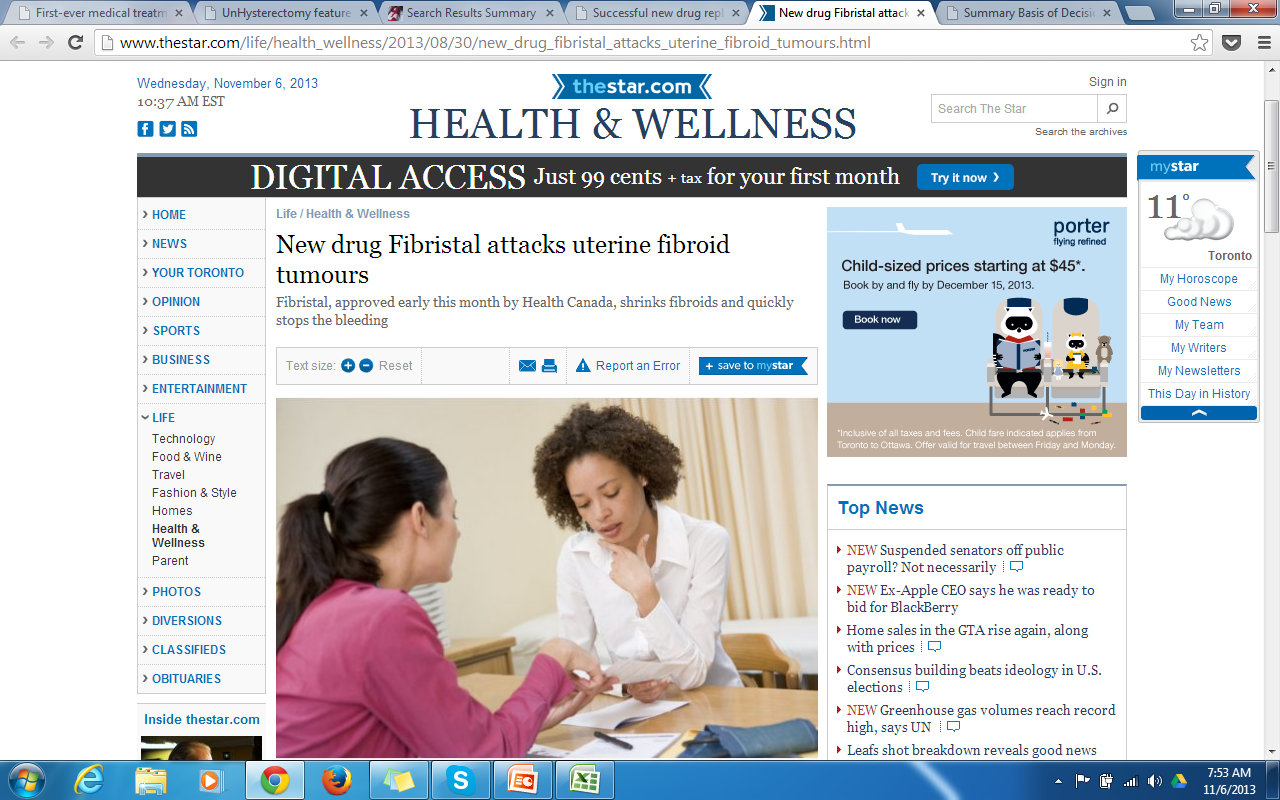 49
http://www.thestar.com/ accessed on 1/11/2013
[Speaker Notes: http://www.thestar.com/life/health_wellness/2013/08/30/new_drug_fibristal_attacks_uterine_fibroid_tumours.html]
From the media…
There’s good news for women who suffer from uterine fibroids.
For the first time, the benign tumours that cause heavy bleeding, pain, bloating and infertility in 30 per cent of women, can be treated with medication instead of surgery.
 The drug has the potential to save thousands of women from surgery, as fibroids are the leading cause of hysterectomies. About 25 per cent of women with fibroids require treatment.
After that, if surgical intervention is still needed, it’s likely to be a less invasive procedure with fewer possible complications, she says.
50
http://www.thestar.com/ accessed on 1/11/2013
From the media…
There’s good news for women who suffer from uterine fibroids.
For the first time, the benign tumours that cause heavy bleeding, pain, bloating and infertility in 30 per cent of women, can be treated with medication instead of surgery.
 The drug has the potential to save thousands of women from surgery, as fibroids are the leading cause of hysterectomies. About 25 per cent of women with fibroids require treatment.
After that, if surgical intervention is still needed, it’s likely to be a less invasive procedure with fewer possible complications, she says.
YET TO BE PROVEN
51
http://www.thestar.com/ accessed on 1/11/2013
Unanswered questions
Long term efficacy & safety

Surgical need/ type
52
Up and Coming
PEARL III
4 cycles of 3 months ulipristal 

PEARL IV
On-off treatment of 18 months

Pre-op treatment
SAE, AE
http://clinicaltrials.gov
53
[Speaker Notes: Each separated by a drug free period]
Thanks~Q&A
54